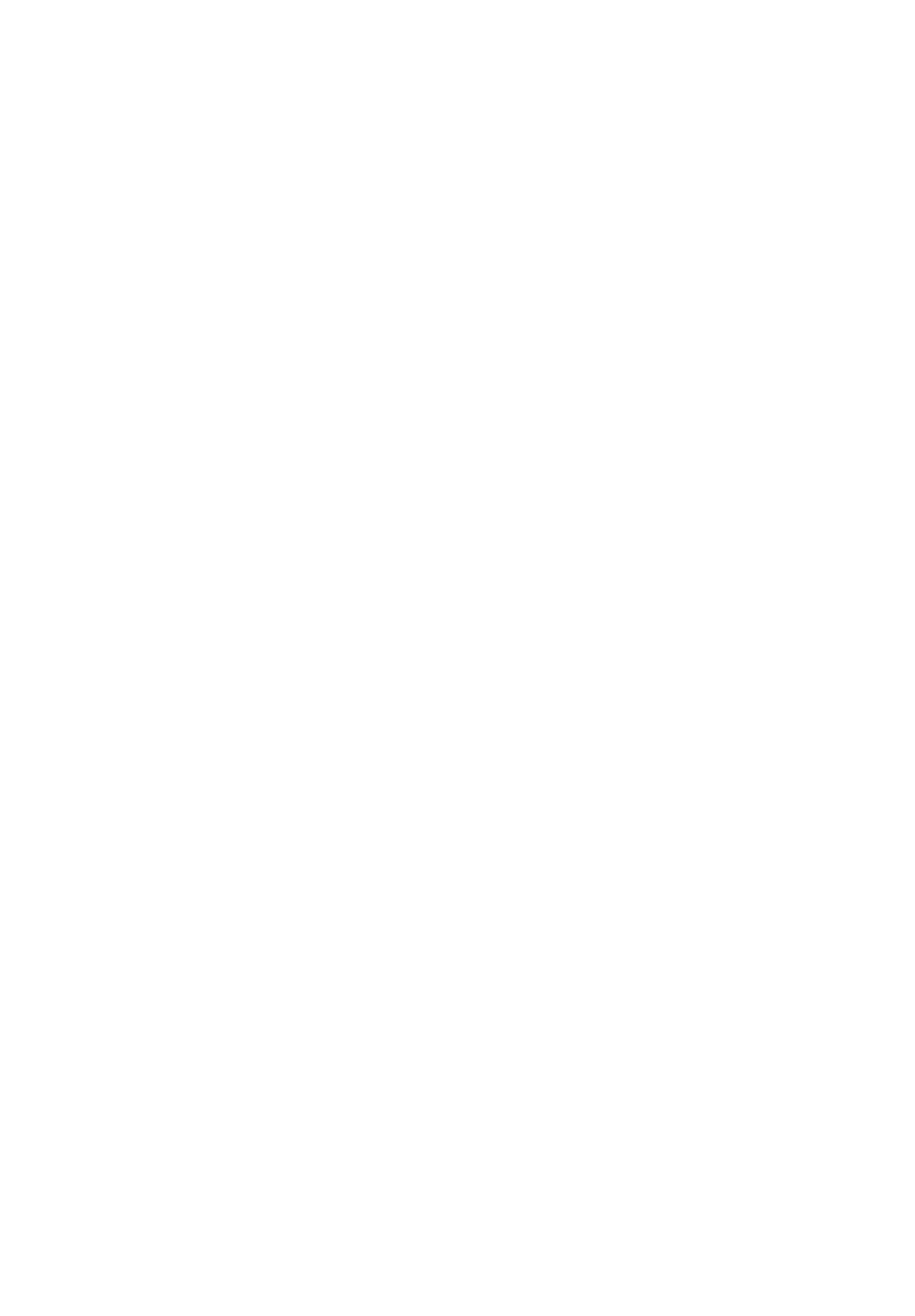 SHOPPER TRENDS
BREAKFAST WORKSHOP  April 12, 2018
Hypermarkets, supermarkets and drug stores trends
Conference Center City Tower, Praha 4 | 9-12 a.m.
Moderators | Petra Flajtingrová and Michal Belica
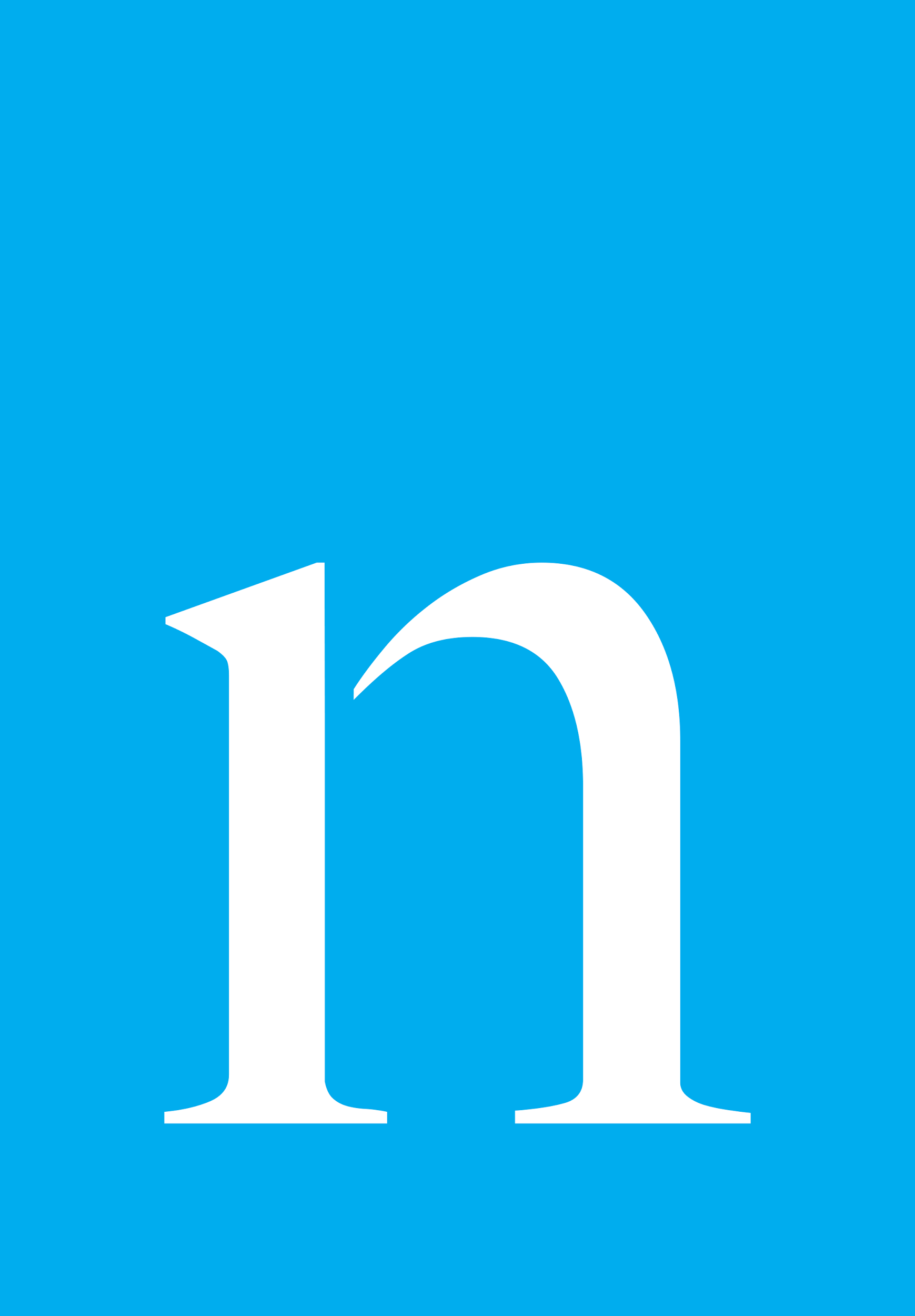 NIELSEN BREAKFAST WORKSHOP
SHOPPER TRENDS
9.00 – 10.30 a.m.  I  Hypermarkets, supermarkets                                         	       and discounters trends in CR
How do Czech shoppers spend money across sales channels? 
How does the basket size develop?
Which categories dominate the shopping basket?
How does the distribution of categories vary across sales channels?
How strong is the brand equity and its trend of each retailer? 
Which retailers gain customers from others?
What are pros & cons of retailers from customers perspective?
How does a typical customer vary?
What are the hot trends locally and abroad?
How do the retailers react?

10.45 – 12.00 a.m. I Drug stores trends & Discussion
What is the drug channel from the above perspective?
Additional news in 2018!
PRICE | 14,500 CZK
INCLUDING	  |  2 entries (workshop will be held in Czech)
	  |  Summary presentation of Shopper trends
	  |  Detailed presentation of Shopper trends
REGISTRATION	  |  Until March 31, 2018 at email address 			    michal.belica@nielsen.com